Исследовательская деятельность школьников как средство реализации этнокультурного компонента образования
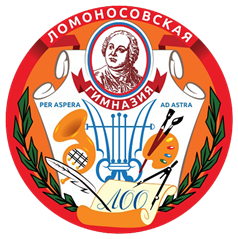 Смирнова Елена Петровна, к.и.н.,
заместитель директора по УВР
МОУ «Ломоносовская гимназия» г.Петрозаводска
Из Федерального государственного стандарта НОО, ООО, СОО
I. Общие положения
ФГОС разработан с учетом региональных, национальных и этнокультурных особенностей народов Российской Федерации
Из Федерального государственного стандарта НОО, ООО, СОО
Стандарт ориентирован на становление личностных характеристик выпускника 
Например, в начальной школе в области:
Гражданско-патриотического воспитания:
становление ценностного отношения к своей Родине - России;
осознание своей этнокультурной и российской гражданской идентичности;
сопричастность к прошлому, настоящему и будущему своей страны и родного края;
уважение к своему и другим народам.
Принципы реализации этнокультурного компонента в гимназии
воспитательная и развивающая направленность этнокультурного образования;
охват этнокультурным компонентом образования всех без исключения учащихся гимназии;
вариативность содержания этнокультурного образования;
непрерывность и преемственность различных уровней этнокультурного образования;
взаимосвязь осуществляющих этнокультурное образование участников образовательных отношений: гимназии, семьи, учреждений культуры и образовательного пространства города и республики.
Этнокультурный компонент в ООП гимназии
Учебные курсы:
«Край, в котором я живу» (2-4 кл.), «Моя Карелия» (5-8 кл.), «История Карелии» (11 кл.).
Исследовательская и проектная деятельность по региональной тематике
Программы курсов внеурочной деятельности
Внеклассные мероприятия
Проекты региональной тематики
Участие в акциях, конкурсах, конференциях этнокультурной направленности на разных уровнях
Проектная и исследовательская деятельность
Программа формирования универсальных учебных действий у обучающихся должна содержать:

1) описание взаимосвязи универсальных учебных действий с содержанием учебных предметов;

2) описание особенностей реализации основных направлений и форм учебно-исследовательской деятельности в рамках урочной и внеурочной деятельности.
Из ФГОС  основного общего образования 2021г.
31.3. Система оценки достижения планируемых результатов освоения программы основного общего образования
должна предусматривать оценку и учет результатов использования разнообразных методов и форм обучения, взаимно дополняющих друг друга, в том числе проектов…, исследовательских работ.
Приоритетные задачи исследовательской деятельности в гимназии
- приобретение учащимися навыков исследовательской деятельности и опыта публичного выступления;
- формирование у гимназистов сознательного восприятия науки в качестве одного из атрибутов и значимой ценности современной цивилизации;
пропаганда достижений науки, техники, литературы, искусства.

Учебные курсы в учебном плане 
«Проектная деятельность» (9 классы)
«Индивидуальные проект» (10 классы)
Система работы гимназии в области обучения исследовательской деятельности
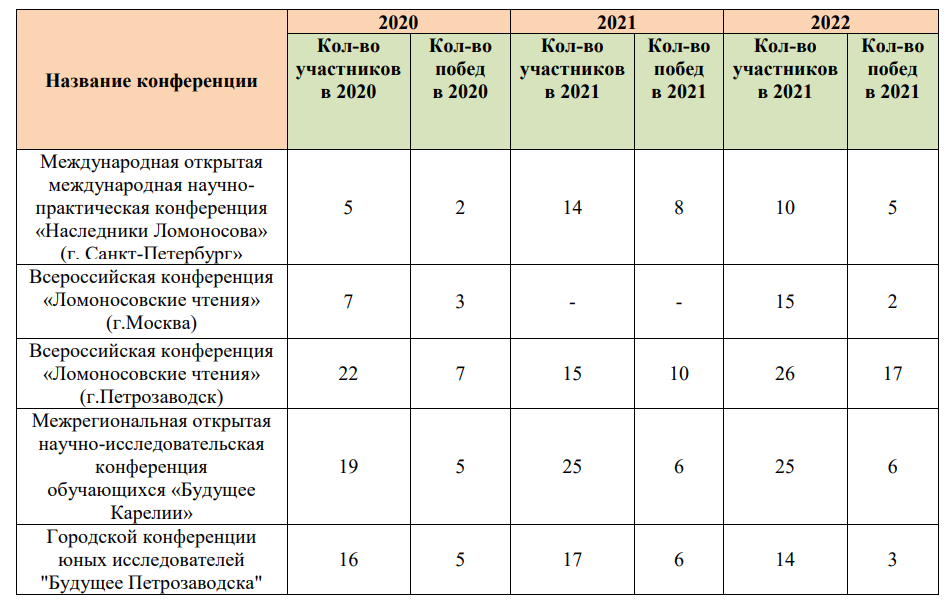 Спектр тем этнокультурной направленности
Архитектура моего города
Памятники моего города/ села
Выдающиеся земляки
Герои войны (ПМВ, ВОВ, афганской войны, чеченских войн, СВО и т.п.)
Демографическая ситуация на территории родного села/ города
Дети войны
Дом, в котором мы живем
Женщина на войне
Заводы нашего города
Из истории моей семьи
История и значение герба родного города
История моего города
История моего села
История моей улицы
История моей школы (известные выпускники)
История одного экспоната
История села в военный период
Исчезнувшие деревни моей малой Родины
Листая старый альбом
Личные дневники
Маршрут этнотура по нашему краю
Мастера нашего края
Музей – гордость школы
Народные праздники – изучение и реконструкция
Национальная кухня и напитки
Наше побережье
Наши заповедники
О чем может рассказать старая открытка?
Обряды нашего края
Перспективы развития туризма в нашем крае.
Перспективы развития экономики родного края.
Топонимы моей малой Родины.
Трагическая страница в истории моего города.
Традиции нашего края
Традиционные образы в народной песне.
Фольклор
Храмы нашей местности
Актуальность исследования
Темы исследовательских работ
История
Жизнь военнопленных в КФССР в 1944-1949гг.
История женского образования в Карелии в XIX-начале XX веков (по материалам газеты «ОГВ»)
«Искорка» в мире детской периодики Карелии (из истории журнала «Кипиня»)
Первая русская революция 1905-1907 г.г.: оценка событий в газете «Олонецкие губернские ведомости» 
Карельская вышивка
Эвакуация населения и учреждений Петрозаводска в годы ВОВ
Судьба ингерманландских финнов в 1930-40-е годы (по материалам воспоминаний)
Цель исследования– заранее осознанный и желаемый конечный результат, который планирует достичь учащийся в итоге своей работы
Цель  исследования- глагол действия…
проанализировать
исследовать
изучить
выяснить
описать
выявить
проверить
обосновать
определить
обобщить
показать
узнать
установить
привлечь к проблеме
Цель исследования
Схема составления цели исследования: 
1. Выберите глагол действия: изучить, исследовать, выяснить и др.
2. Добавьте название предмета исследования
  
Пример: - Изучить историю главной улицы моего села
Задачи исследования - последовательные глаголы действия, ведущие к цели
Задачи - это  последовательное движение по  этапам теоретической и экспериментальной работы учащегося с начала до конца исследования, конкретизация, уточнение цели

С каких слов можно  начать формулировки задач исследования?
выяснить, изучить, провести, узнать, проанализировать, исследовать, определить, рассмотреть, найти, предложить, выявить, измерить, сравнить, показать, собрать, сделать, составить, обобщить, описать, установить и т.п. 


исследовать историю названия главной улицы села;
проанализировать значимость улицы название в социально-экономической и культурной жизни села, в том числе по мнению местных жителей;
разработать туристический маршрут по главной улице села.
Как сформулировать задачи исследования?
Задачи исследования
Методы исследования - это способы достижения цели исследовательской работы
1.Анализ                         7.Анкетирование 
2.Синтез                          8.Обобщение 
3.Эксперимент              9.Сравнение 
4.Моделирование       10.Дедукция
5.Опрос                          11.Классификация 
6.Наблюдение              12.Измерение
Примеры использования методов
Пример 1.Методы исследования: наблюдение, интервью, анализ статистики, изучение СМИ, литературы.
Пример 2.Методы исследования:1. анализ литературных источников, газет;2. интервью, социологический опрос-анкетирование.
Примеры использования методов
Пример 3.Методы исследования: анализ и обобщение научной литературы, периодических изданий об истории города из архивов и фондов музеев, библиотек, экскурсии в окрестностях, где происходили исторические события.
Заключение
Правильно сформулированные задачи – залог успешного написания заключения работы!

Пример
Задачи:
исследовать историю названия главной улицы села;
проанализировать значимость улицы название в социально-экономической и культурной жизни села, в том числе по мнению местных жителей;
разработать туристический маршрут по главной улице села.
Благодарю за внимание!